Practical: De novo mutation identification and analysis
Instructor: Daniel P Howrigan
Massachusetts General Hospital, Boston, MA
Broad Institute, Cambridge, MA

2015 International workshop on statistical genetic methods for human complex traits
Overview
De novo identification
Visualizing a de novo variant
Using genotype information from the VCF
Assessing potential errors in de novo identification


De novo analysis
Modeling the expectation of de novo mutations
Testing individual genes
Testing for enrichment in gene sets
Visualizing a de novo variant
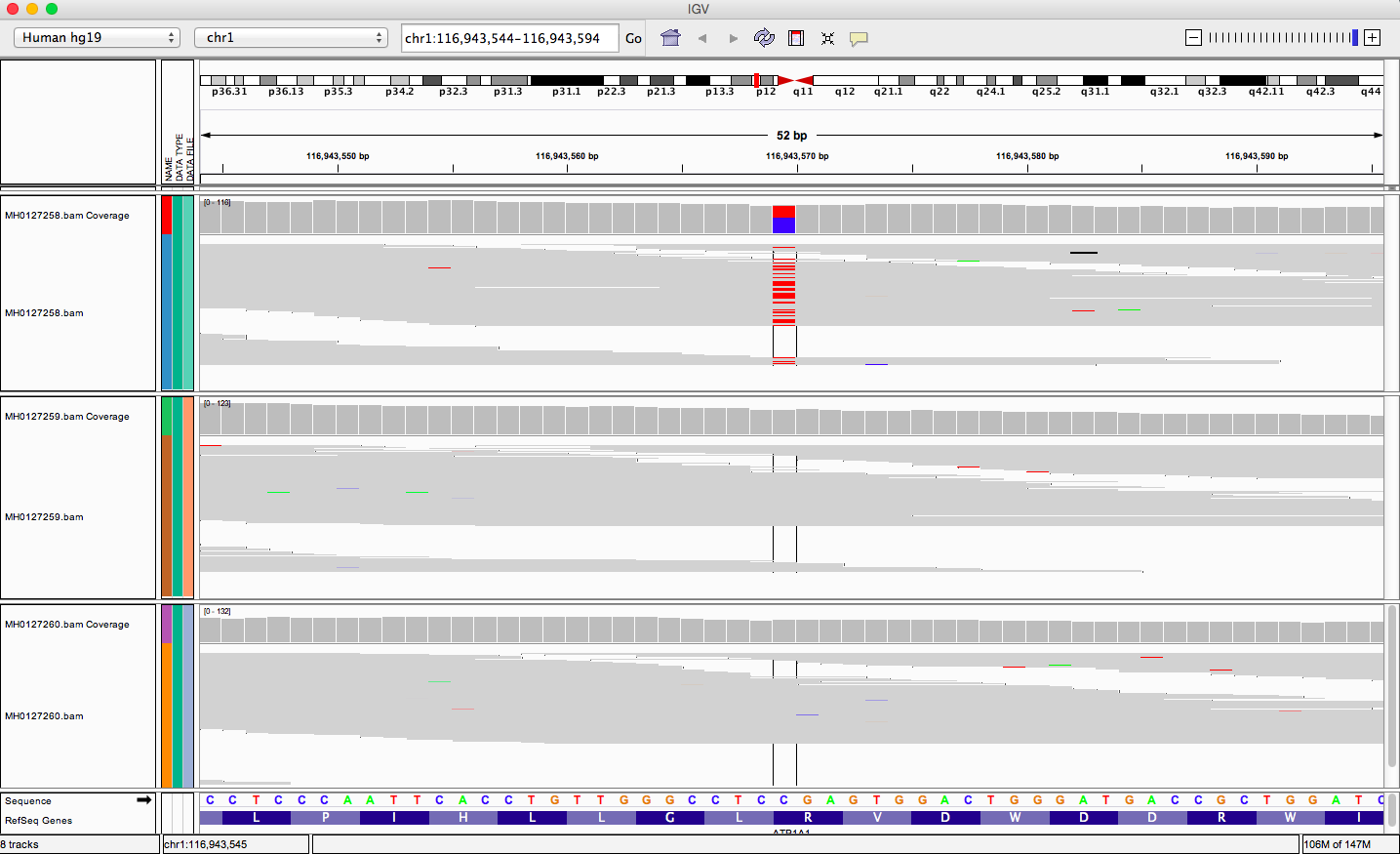 Child
Mother
Father
De novo calling is highly susceptible to sequencing errors
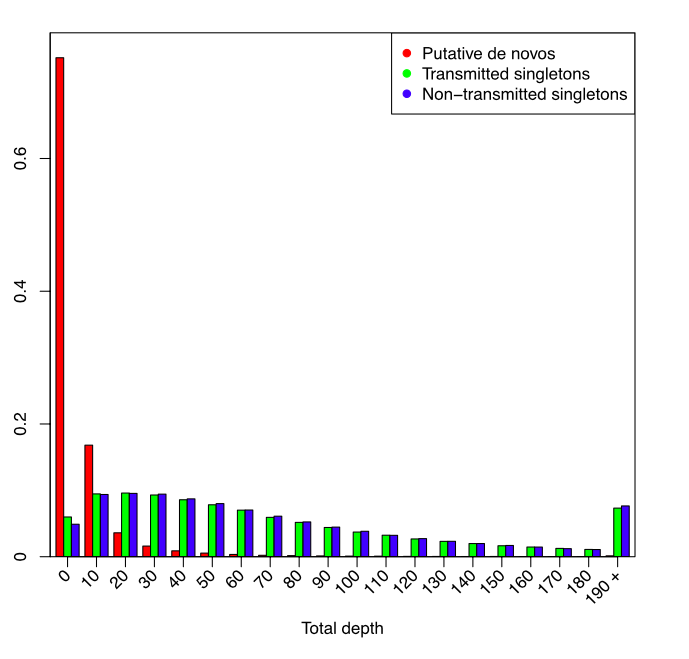 All variants have passed quality control in GATK
Slide courtesy of Fromer et al. 2014 Nature
De novo calling is highly susceptible to sequencing errors
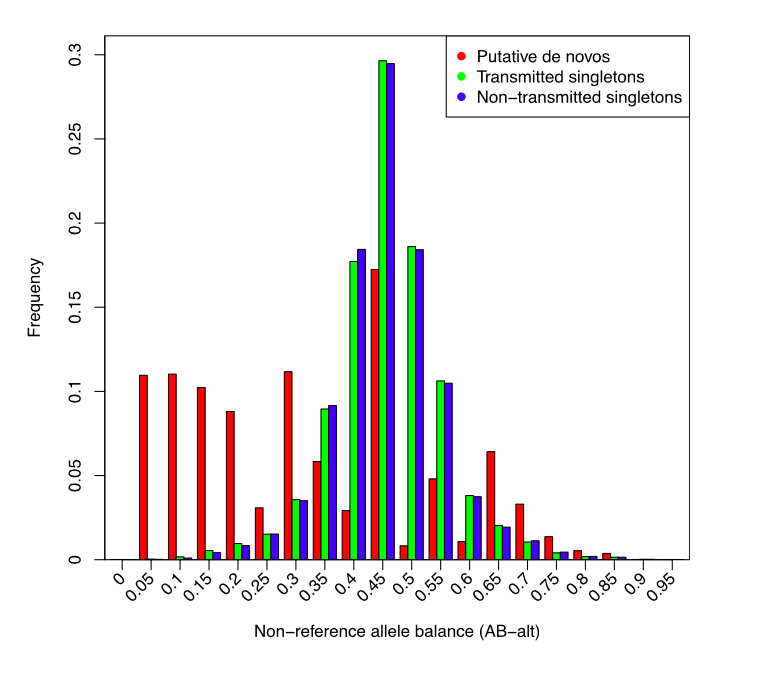 All variants have passed quality control in GATK
Slide courtesy of Fromer et al. 2014 Nature
Calling De Novo Variants
AA
AA
GT  :AD   :DP : GQ : PL
0/0 :19,1 :17 : 33 : 0,35,121
GT  :AD   :DP : GQ : PL
0/0 :25,0 :23 : 99 : 0,135,931
GT = Genotype
AD = Allelic Depth
DP = Overall Depth
GQ = Geno quality
PL = Phred Likelihood
AT
GT  :AD  :DP : GQ : PL
0/1 :6,9 :13 : 34 : 0,34,81
Calling De Novo Variants
AA
AA
GT  :AD   :DP : GQ : PL
0/0 :19,1 :17 : 35 : 0,35,121
GT  :AD   :DP : GQ : PL
0/0 :25,0 :23 : 99 : 0,135,931
Parent Max up to 5%
GT = Genotype
AD = Allelic Depth
DP = Overall Depth
GQ = Geno quality
PL = Phred Likelihood
AT
GT  :AD  :DP : GQ : PL
0/1 :6,9 :13 : 34 : 34,0,81
Child Min down to 20%
Calling De Novo Variants
AA
AA
GT  :AD   :DP : GQ : PL
0/0 :19,1 :17 : 35 : 0,35,121
GT  :AD   :DP : GQ : PL
0/0 :25,0 :23 : 99 : 0,135,931
Total Parent Depth = 40
GT = Genotype
AD = Allelic Depth
DP = Overall Depth
GQ = Geno quality
PL = Phred Likelihood
Total Child Depth = 13
AT
Depth Comparison (13/40) = 32.5%
Our Minimum level = 10%
GT  :AD  :DP : GQ : PL
0/1 :6,9 :13 : 34 : 34,0,81
Calling De Novo Variants
AA
AA
GT  :AD   :DP : GQ : PL
0/0 :19,1 :17 : 35 : 0,35,121
GT  :AD   :DP : GQ : PL
0/0 :25,0 :23 : 99 : 0,135,931
GT = Genotype
AD = Allelic Depth
DP = Overall Depth
GQ = Geno quality
PL = Phred Likelihood
Minimum Parent PL AB : NONE
AT
Minimum Child PL AA >= 20
GT  :AD  :DP : GQ : PL
0/1 :6,9 :13 : 34 : 34,0,81
practical: de novo identification

data directory: /faculty/dan/practical_2015/

Family file: denovo-example.fam
2 families
Child/proband diagnosed with disorder and parents are unaffected
File format identical to PLINK

VCF file: denovo-example.vcf
Header has a lot of “meta-information” on the file
1st 853 variants in Chromosome 1
Command line:

mkdir denovo
cp -r /faculty/dan/practical_2015/* denovo
cd denovo
less denovo-example.fam
less -S denovo-example.vcf
press q to exit the ‘less’ program
.fam file
fam1    child1  father1 mother1 1       2
fam1    father1 0       0       1       1
fam1    mother1 0       0       2       1
fam2    child2  father2 mother2 2       2
fam2    father2 0       0       1       1
fam2    mother2 0       0       2       1
.vcf file
##fileformat=VCFv4.1    
##FILTER=<ID=LowQual,Description="Low quality"> 
##FORMAT=<ID=AD,Number=.,Type=Integer,Description="Allelic depths for the ref and alt alleles in the order listed">     
##FORMAT=<ID=DP,Number=1,Type=Integer,Description="Approximate read depth (reads with MQ=255 or with bad mates are filtered)">  
##FORMAT=<ID=GQ,Number=1,Type=Integer,Description="Genotype Quality">   
##FORMAT=<ID=GT,Number=1,Type=String,Description="Genotype">    
##FORMAT=<ID=PL,Number=G,Type=Integer,Description="Normalized, Phred-scaled likelihoods for genotypes as defined in the VCF specification">
##INFO=<ID=AC,Number=A,Type=Integer,Description="Allele count in genotypes, for each ALT allele, in the same order as listed">  
##INFO=<ID=MQ,Number=1,Type=Float,Description="RMS Mapping Quality">    
##reference=file:///seq/references/Homo_sapiens_assembly19/v1/Homo_sapiens_assembly19.fasta     
#CHROM  POS     ID      REF     ALT     QUAL    FILTER  INFO    FORMAT  mother1 child1  father1 child2  father2 mother2
1       69511   rs75062661      A       G       3582006634117.21        VQSRTrancheSNP99.50to99.90      AC=6815...  1/1:1,245:246:99:3752,354,0     1/1:0,235:235:99:3866,325,0
practical: de novo identification

data directory: /faculty/dan/practical_2015/

Python program: de_novo_finder_3.py
Scans through VCF for de novo variants that pass thresholds
Returns a tab delimited list of de novo variants and genotype information

Using MAF as an additional QC parameter: all_ESP_counts_5.28.13.txt
Exonic variants and allele frequencies from 5K+ exomes
Command line:

less -S de_novo_finder_3.py
less -S all_ESP_counts_5.28.13.txt
press q to exit the ‘less’ program
all_ESP_counts_5.28.13.txt
Genome position and basic annotation
European MAF
Non-European MAF
1  69428  T  G  OR4F5  missense  CYS/PHE  113/306  probably-damaging  313   6848  0.04571  14    3822  0.00366
1  69476  T  C  OR4F5  missense  THR/MET  129/306  probably-damaging  2     7022  0.00028  0     3908  0.00000
1  69496  G  A  OR4F5  missense  SER/GLY  136/306  benign             2     6766  0.00030  23    3808  0.00604
1  69511  A  G  OR4F5  missense  ALA/THR  141/306  benign             5337  6014  0.88743  1937  3560  0.54410
1  69590  T  A  OR4F5  missense  ASP/VAL  167/306  probably-damaging  0     6214  0.00000  1     3556  0.00028
...
Combining call quality and population frequency for better calls


Prob of DNM: 				P(true DNM | data) /
                     	 (P(true DNM | data) + P(one parent het | data))

P(true DNM | data) = P(data | true DNM) * P(true DNM)
P(data | true DNM) = Pdad_ref * Pmom_ref * Pchild_het (our observed DNM call quality)
P(true DNM) = 1/30 Mb (theoretical DNM rate)
We want High numbers for this probability

P(one parent het | data) = (Pdad_ref*Pmom_het + Pdad_het*Pmom_ref) * Pchild_het
P(one parent het) = 1 - (1-F)^4 (population MAF applied to parents)
F = Maximum MAF in either ESP or current data
We want Low numbers for this probability
14
Combining call quality and population frequency for better calls


Prob of DNM: 				P(true DNM | data) /
                     	 (P(true DNM | data) + P(one parent het | data))

P(true DNM | data) = P(data | true DNM) * P(true DNM)
P(data | true DNM) = Pdad_ref * Pmom_ref * Pchild_het (our observed DNM call quality)
P(true DNM) = 1/30 Mb (theoretical DNM rate)
We want High numbers for this probability

P(one parent het | data) = (Pdad_ref*Pmom_het + Pdad_het*Pmom_ref) * Pchild_het
P(one parent het) = 1 - (1-F)^4 (population MAF applied to parents)
F = Maximum MAF in either ESP or current data
We want Low numbers for this probability
15
Combining call quality and population frequency for better calls


Prob of DNM: 				P(true DNM | data) /
                     	 (P(true DNM | data) + P(one parent het | data))

P(true DNM | data) = P(data | true DNM) * P(true DNM)
P(data | true DNM) = Pdad_ref * Pmom_ref * Pchild_het (our observed DNM call quality)
P(true DNM) = 1/30 Mb (theoretical DNM rate)
We want High numbers for this probability

P(one parent het | data) = (Pdad_ref*Pmom_het + Pdad_het*Pmom_ref) * Pchild_het
P(one parent het) = 1 - (1-F)^4 (population MAF applied to parents)
F = Maximum MAF in either ESP or current data
We want Low numbers for this probability
16
practical: de novo identification

running de_novo_finder_3.py
Command line:

python de_novo_finder_3.py \
denovo-example.vcf \
denovo-example.fam \
all_ESP_counts_5.28.13.txt -q > example.denovo.txt
Command line:

less -S example.denovo.txt
column -t example.denovo.txt | less -S
example.denovo.txt
## Run start date and time: Mon Mar  2 11:09:45 2015
## Script version: 3.75
## Command given: python /Users/daniel/Dropbox/Scripts/TTRIO/python_scripts/de_novo_finder_3.py /Users/daniel/Downloads/denovo-example.vcf /Users/daniel

 Chr    Pos        rsID 		Ref  Alt Child_ID Child_PL_AA Dad_PL_AB Mom_PL_AB Child_AD_Ratio
1 	866477           .   C TRUE   child1         200       229       241      0.4166667
1 	901901 rs146478061   C TRUE   child2         120        57        54      0.2500000



 	Dad_AD_Ratio Mom_AD_Ratio DP_Child DP_Dad DP_Mom  DP_Ratio   Prob_dn Validation_Likelihood
	           0            0      120     76     84 0.7500000 1.0000000              HIGH_SNV
	           0            0       20     19     18 0.5405405 0.1025394               LOW_SNV
Overview
De novo identification
Visualizing a de novo variant
Using genotype information from the VCF
Assessing potential errors in de novo identification


De novo analysis
Modeling the expectation of de novo mutations
Testing individual genes
Testing for enrichment in gene sets / pathways
A model for interpreting de novo mutation
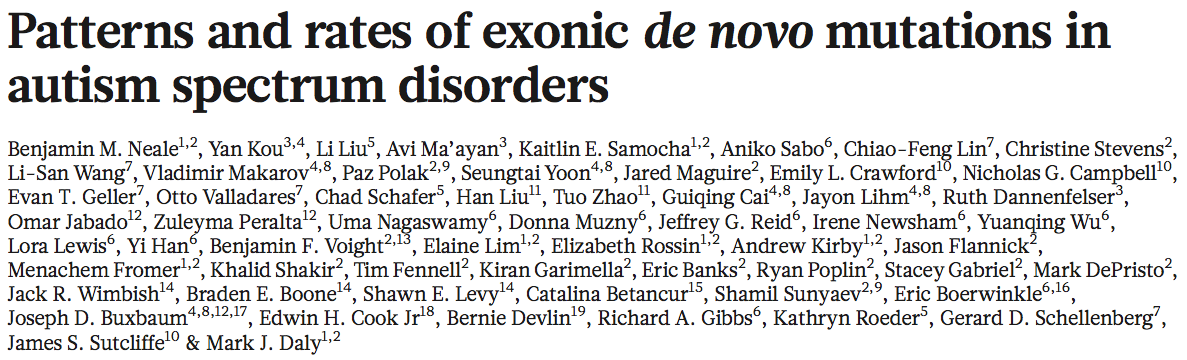 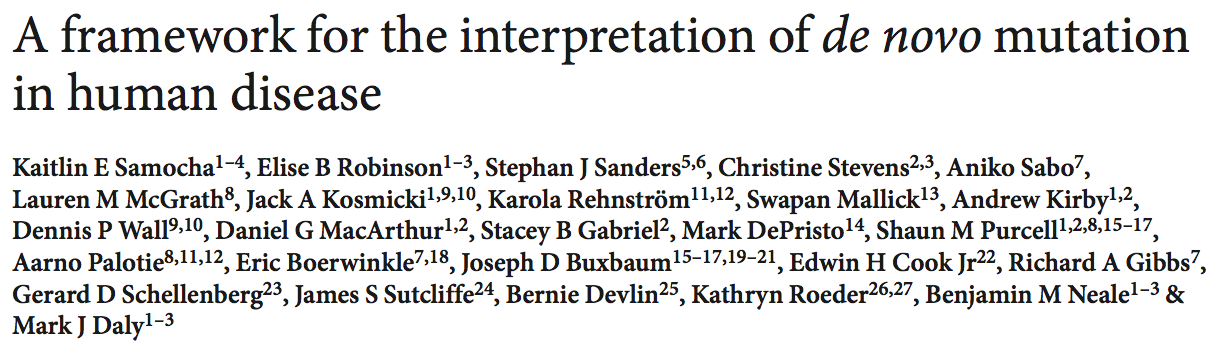 mutation probability estimated at each base position

Tri-nucleotide context of mutation

Aggregate probabilities across various contexts
Whole exome
Annotation classes (synonymous, missense, etc..)
Individual genes and gene sets 

Utilize a Poisson model informed by trio size
…CACGTA…
AAG
AGG
ACG
ATG
practical: single gene de novo enrichment

running multiple_hits_onelist.py and overlap2mutprobs_1.2.py
view the gene model
less -S fixed_mut_prob_fs_adjdepdiv.txt
python multiple_hits_onelist.py \
Neale_2012_denovo.txt > Neale_2012_genes.txt
select genes with recurrent mutations
python overlap2mutprobs_1.2.py \
Neale_2012_genes.txt \
fixed_mut_prob_fs_adjdepdiv.txt \
175 > Neale_2012_gene_results.txt
Test genes against model
perl -pe 's{, }{:}g' Neale_2012_gene_results.txt \
| column -t | less -S
view the results
Neale _2012_denovo.txt
Neale _2012_genes.txt
SMARCC2	esplice
ST3GAL6	esplice
C20orf111	frameshift
PLXNB1	frameshift
POGZ		frameshift
SPAST	frameshift
SPP2		frameshift
TCF3		frameshift
.
.
.
ABCA12	missense
ABCA13	missense
FAT1		missense/missense
BRCA2	missense/missense
KCNMA1	missense/silent
expectation and significance
Neale _2012_gene_results.txt
#gene  mutations          #LoF  #mis  p(LoF)	p(mis)  p(L+m)   2*prob  exp#[175]  ppois   compared_to
FAT1   missense:missense  0     2     1.47e-05  	0.0001  0.00014  0.0003  0.054 	   0.001   LoF+mis
BRCA2  missense:missense  0     2     1.17e-05  	7.7-05  8.9e-05  0.0001  0.031  	   0.0004  LoF+mis
practical: gene set de novo enrichment

running listcrusher_3.5.py
General framework 

The [mutation model] tests for an enrichment of our [observed de novos] in a given [gene set of interest]

Enrichment dependent not on the number of trios, but on the number of de novo mutations
python list_crusher3_5.py \
fixed_mut_prob_fs_adjdepdiv.txt \
Neale_2012_denovo.txt \
JOINT_CONSTRAINT_829.set -p
Neale _2012_denovo.txt
JOINT_CONSTRAINT_829.set
ABCA2
ABCC5
ABCC8
ABCC9
ABCG1
.
.
.
ZNF592
ZNF618
ZNF668
ZSWIM4
ZZEF1
SMARCC2	esplice
ST3GAL6	esplice
C20orf111	frameshift
PLXNB1	frameshift
POGZ		frameshift
SPAST	frameshift
SPP2		frameshift
TCF3		frameshift
.
.
.
ABCA12	missense
ABCA13	missense
vs.
listcrusher output
Significance for LoF overlap: 0.249137767316
	3 overlapping LoF mutations: PLXNB1, POGZ, RELN
	Expected overlap: 0.116131677887
	Actual LoF overlap: 0.2
	Fold enrichment: 1.72218298778

Significance for missense overlap: 0.275458125581
	15 overlapping missense mutations: C3, CHD2, DENND5A, FN1, KCNMA1, MLL, NISCH, POLR2A, SBF1, SCRIB, SMARCC1, SMCHD1, STXBP1, TBR1, TRAF7
	Expected overlap: 0.123549756925
	Actual missense overlap: 0.147058823529
	Fold enrichment: 1.19028015263

Significance for synonymous overlap: 0.432423474624
	7 overlapping synonymous mutations: CACNA1E, CADPS, CLTC, KCNMA1, PLEC, UPF1, ZFC3H1
	Expected overlap: 0.12454556094
	Actual synonymous overlap: 0.14
	Fold enrichment: 1.12408663098